Luyện từ và câu 4
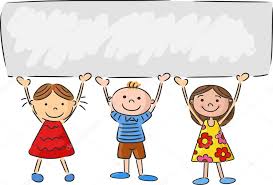 Khởi động
Em hãy đặt câu khiến để nói với bạn, với anh chị hoặc với bố mẹ của mình.
Thứ năm ngày 6 tháng 4 năm 2023
Luyện từ và câu
Giữ phép lịch sự khi bày tỏ yêu cầu, đề nghị
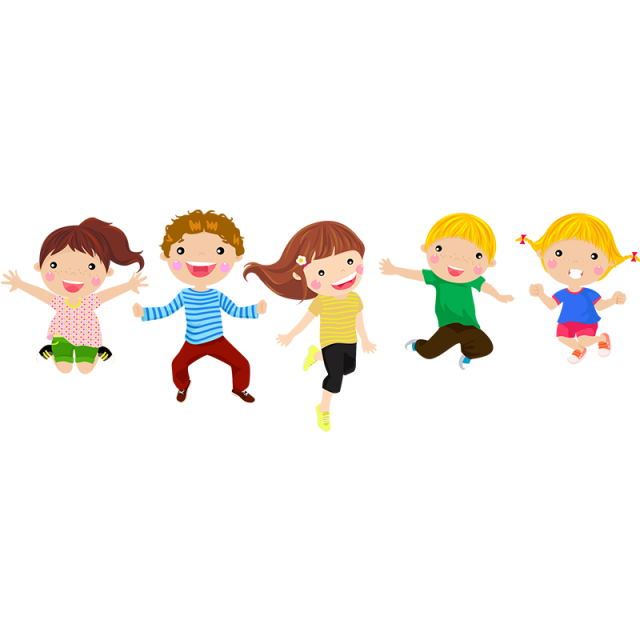 Yêu cầu cần đạt
Hiểu thế nào là lời nhờ cậy, yêu cầu, đề nghị,… lịch sự.
Hiểu tại sao phải giữ phép lịch sự khi bày tỏ yêu cầu, đề nghị.
1
3
Biết dùng các từ ngữ phù hợp với các tình huống khác nhau để đảm bảo tính lịch sự của lời yêu cầu, đề nghị.
2
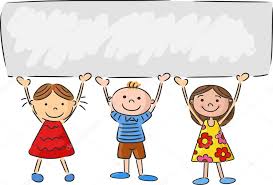 Hình thành kiến thức mới
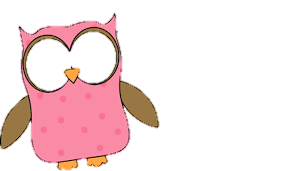 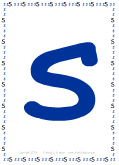 Hoạt động 1. 
Khám phá
1. Hãy đọc mẩu chuyện sau:
Một sớm, thằng Hùng, mới nhập cư vào xóm tôi, dắt chiếc xe đạp gần hết hơi ra tiệm sửa xe của bác Hai. Nó hất hàm bảo bác Hai:
   - Bơm cho cái bánh trước. Nhanh lên nhé, trễ giờ học rồi.
   Bác Hai nhìn thằng Hùng nói:
   - Tiệm của bác hổng có bơm thuê.
   - Vậy cho mượn cái bơm, cho tôi bơm lấy vậy.
   Vừa lúc ấy, cái Hoa nhà ở cuối ngõ cũng dắt xe đạp chạy vào ríu rít chào hỏi:
   - Cháu chào bác Hai ạ !
   - Chiều nay cháu đi học về, bác coi giùm cháu nghe, hổng biết sao nó cứ xì hơi hoài.
   - Được rồi. Nào để bác bơm cho. Cháu là con gái, biết bơm không mà bơm !
   - Cháu cảm ơn bác nhiều. Bác làm ơn cho cháu xin miếng mở bò có được không?
   - Được chứ cháu.
2. Tìm những câu nêu yêu cầu, đề nghị trong mẩu chuyện.
3. Nhận xét về cách nêu yêu cầu, đề nghị của hai bạn Hùng và Hoa.
4. Theo em, như thế nào là lịch sự khi yêu cầu, đề nghị?
Bơm cho cái bánh trước. Nhanh lên nhé, trễ giờ học rồi.
- Hùng nói với bác Hai.
- Yêu cầu không lịch sự.
- Yêu cầu không lịch sự.
- Hùng nói với bác Hai.
- Vậy cho mượn cái bơm, cho tôi bơm lấy vậy.
Hoa nói với bác Hai.
Bác Hai nói với Hoa
Bác ơi, cho cháu mượn cái bơm nhé.
Nào để bác bơm cho.
Yêu cầu lịch sự (lễ phép)
Yêu cầu thân thiện (lịch sự)
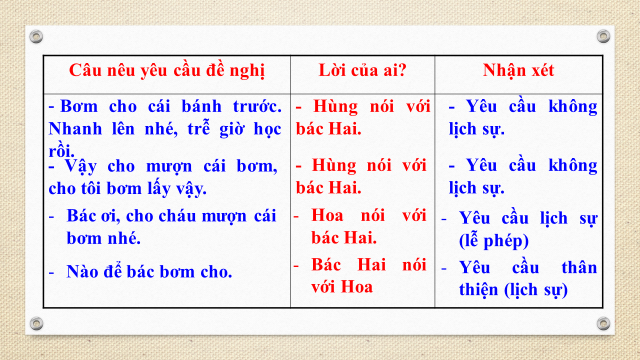 Kiểu câu
Câu khiến
4. Theo em, như thế nào là lịch sự khi yêu cầu, đề nghị?
=>  Có cách xưng hô phù hợp và thêm vào trước hoặc sau động từ các từ: làm ơn, giùm, giúp …
5. Có thể dùng loại câu gì để yêu cầu đề nghị?
=>  Có thể dùng loại câu hỏi hoặc câu kể.
=> Khi nêu yêu cầu đề nghị, ta cần chú ý điều gì?
II. Ghi nhớ
1. Khi nêu yêu cầu, đề nghị phải giữ phép lịch sự.
2. Muốn cho lời yêu cầu, đề nghị được lịch sự, cần có cách xưng hô cho phù hợp và thêm vào trước hoặc sau động từ  các từ làm ơn, giùm, giúp …
3. Có thể dùng câu hỏi, câu kể để nêu yêu cầu, đề nghị.
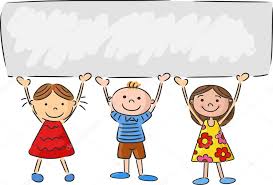 Luyện tập - thực hành
- Khi muốn mượn bạn cái bút, em có thể chọn những cách nói nào?
C. Lan ơi, cậu có thể cho tớ mượn cái bút được không?
A. Cho mượn cái bút !
B. Lan ơi, cho tớ mượn cái bút !
Đáp án: B, C
CÂU 1
2
3
0
1
4
5
HẾT GIỜ
Đáp án
- Khi muốn hỏi giờ một người lớn tuổi, em có thể chọn những cách nói nào?
D. Bác ơi, bác xem giùm cháu mấy giờ rồi ạ !
A. Mấy giờ rồi ?
B. Bác ơi, mấy giờ rồi ạ ?
Đáp án: B, C, D
C. Bác ơi, bác làm ơn cho cháu biết mấy giờ rồi!
CÂU 2
Khi nêu yêu cầu đề nghị, ta cần chú ý điều gì?
=> Phải giữ phép lịch sự khi nêu yêu cầu đề nghị bằng cách có thái độ và lời nói lễ phép,  xưng hô phù hợp với lứa tuổi người mình giao tiếp, thêm các từ làm ơn, có thể….
1
2
3
5
0
4
Hết giờ
Đáp án
Bài 1, 2 em đã đạt được yêu cầu gì?

Hiểu thế nào là lời nhờ cậy, yêu cầu, đề nghị,… lịch sự.
Hiểu tại sao phải giữ phép lịch sự khi bày tỏ yêu cầu, đề nghị.
1
3
Biết dùng các từ ngữ phù hợp với các tình huống khác nhau để đảm bảo tính lịch sự của lời yêu cầu, đề nghị.
2

3. So sánh từng cặp câu khiến dưới đây về tính lịch sự. Hãy cho biết vì sao những câu ấy giữ hoặc không giữ được phép lịch sự.
- Lan ơi, cho tớ về với !
    - Cho đi nhờ một cái !
Thân mật, tình cảm, lịch sự.
 Nói trống không, mệnh lệnh -> Không lịch sự
b) - Chiều nay, chị đón em nhé !
  - Chiều nay, chị phải đón em đấy!
Thân mật, tình cảm, lịch sự
 Mệnh lệnh, bắt buộc
-> Không lịch sự
3. So sánh từng cặp câu khiến dưới đây về tính lịch sự. Hãy cho biết vì sao những câu ấy giữ hoặc không giữ được phép lịch sự.
Muốn cho lời yêu cầu đề nghị được lịch sự, ta cần chú ý điều gì?
Cần có cách xưng hô cho phù hợp và thêm vào trước hoặc sau động từ  các từ làm ơn, giùm, giúp …
Khô khan, mệnh lệnh.
 Lịch sự, khiêm tốn, có sự thuyết phục.
c, - Đừng có mà nói như thế !
   - Theo tớ, cậu không nên nói như thế !
Cộc lốc.
 Lời lẽ lịch sự lễ độ, nhã nhặn, tình cảm.
d) - Mở hộ cái cửa !
    - Bác mở giúp cháu cái cửa này với !
Qua bài 3 em đã đạt được yêu cầu gì?
Hiểu thế nào là lời nhờ cậy, yêu cầu, đề nghị,… lịch sự.
Hiểu tại sao phải giữ phép lịch sự khi bày tỏ yêu cầu, đề nghị.
1
3
Biết dùng các từ ngữ phù hợp với các tình huống khác nhau để đảm bảo tính lịch sự của lời yêu cầu, đề nghị.
2


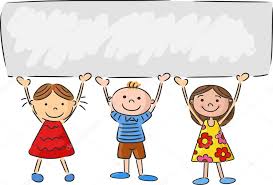 Vận dụng
Nhiệm vụ sau bài học:
Ôn tập kiến thức đã học.
Rèn thói quen nói lịch sự khi nêu yêu cầu, đề  nghị
Chuẩn bị bài sau: 
Mở rộng vốn từ: Du lịch – Thám hiểm
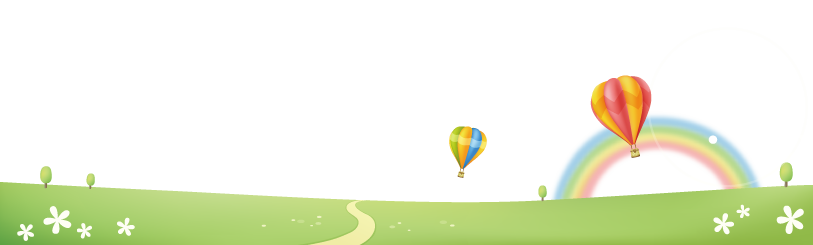 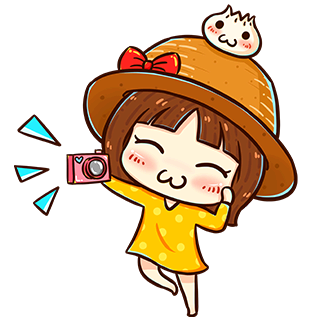 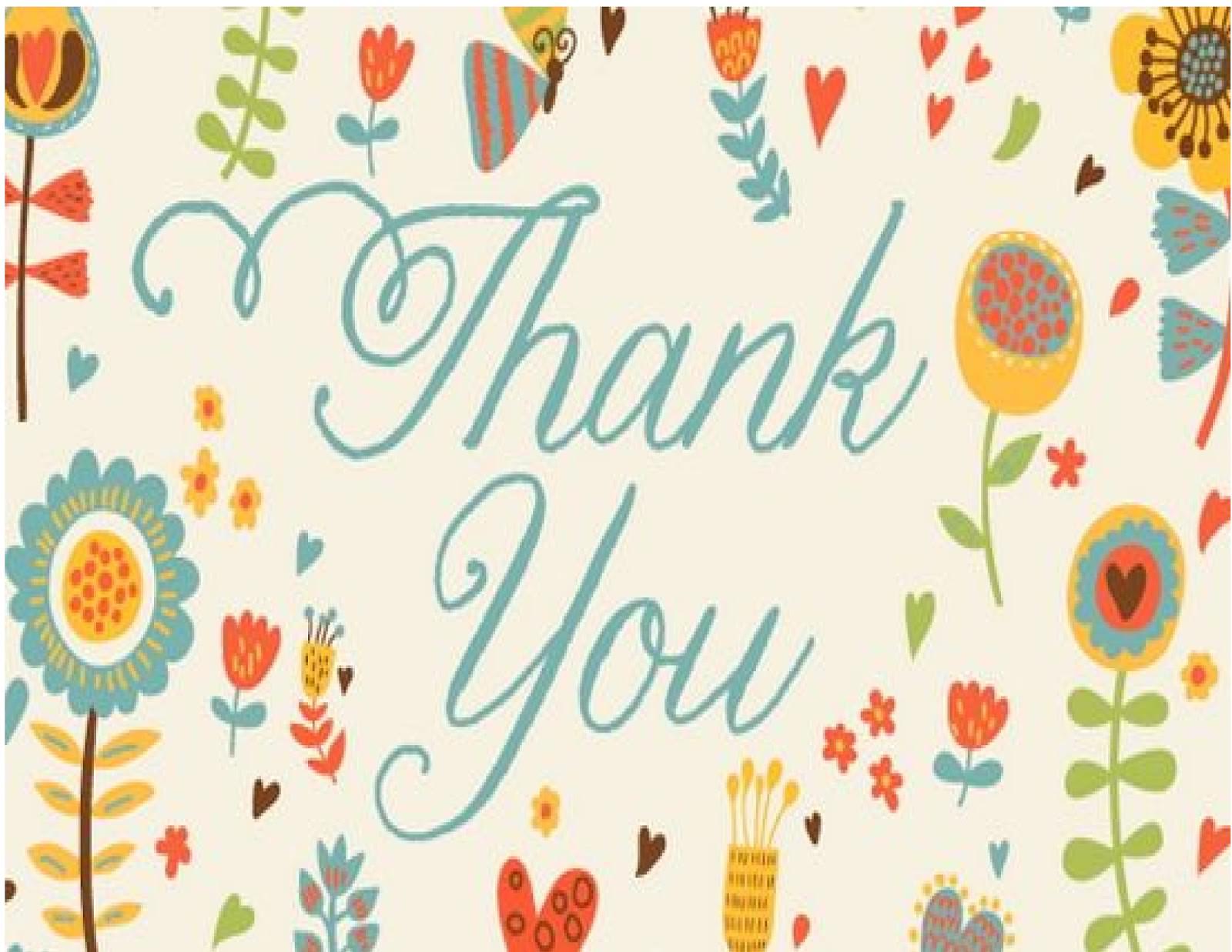